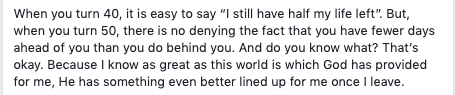 September 28, 1919
Lessons We Learn From Older People
You Teach Us How to Live
Kind, Gentle, Patient, Comforting, Understanding, Helpful

You Teach Us How to Lose
Care – Your Your relationship with others.
Cry – Your relationship with yourself.
Continue – Your relationship with God.

You Teach Us How to Love
Children, Family, Others, God